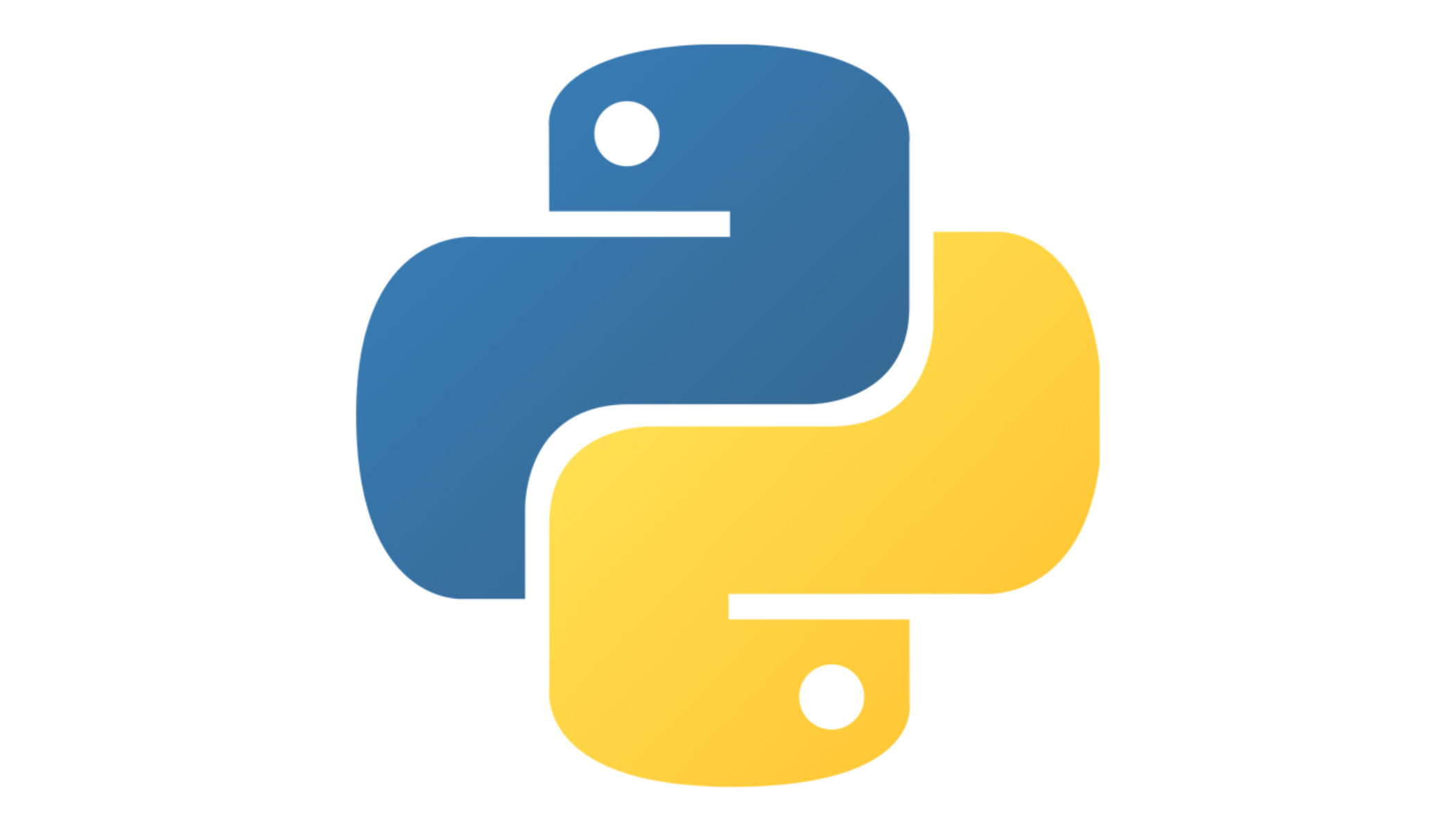 2/1/2022
Python Functions 1
Edited by : Nouf almunyif
1
Introduction to Functions
2/1/2022
Function: group of statements within  a program that perform as specific task
Usually, one task of a large program
Functions can be executed in order to perform overall program task
Modularized program: program wherein each task within the program is in its own function
Edited by : Nouf almunyif
2
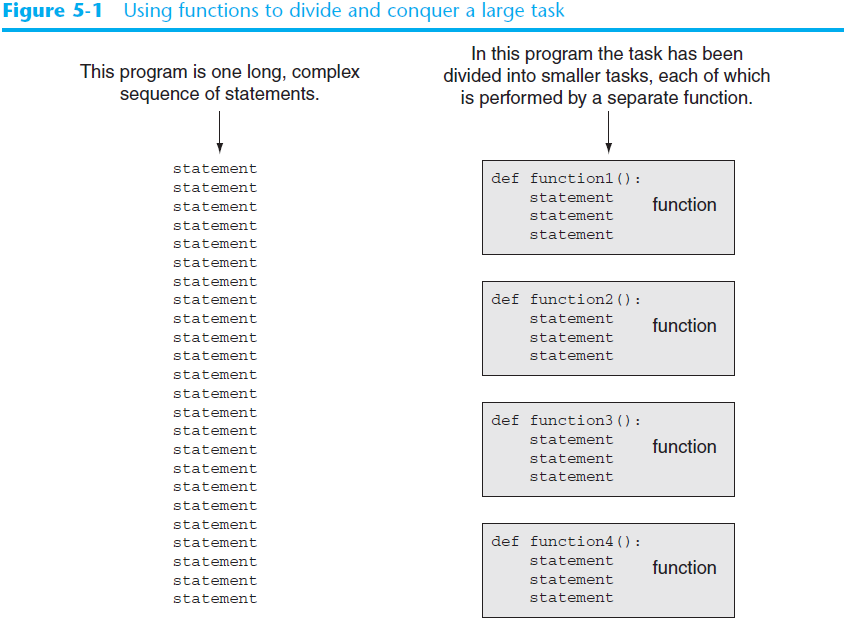 2/1/2022
Edited by : Nouf almunyif
3
Benefits of Modularizing a Program with Functions
2/1/2022
The benefits of using functions include:
Simpler code
Code reuse
write the code once and call it multiple times 
Better testing and debugging 
Can test and debug each function individually
Faster development
Easier facilitation of teamwork
Different team members can write different functions
Edited by : Nouf almunyif
4
Python Standard Library Functions
2/1/2022
Edited by : Nouf almunyif
5
Standard Library Functions
2/1/2022
Edited by : Nouf almunyif
6
Standard Library Functions
2/1/2022
Built-in functions, are always available and don't have to be imported. Python comes with 69 built-in functions.
https://docs.python.org/3/library/functions.html
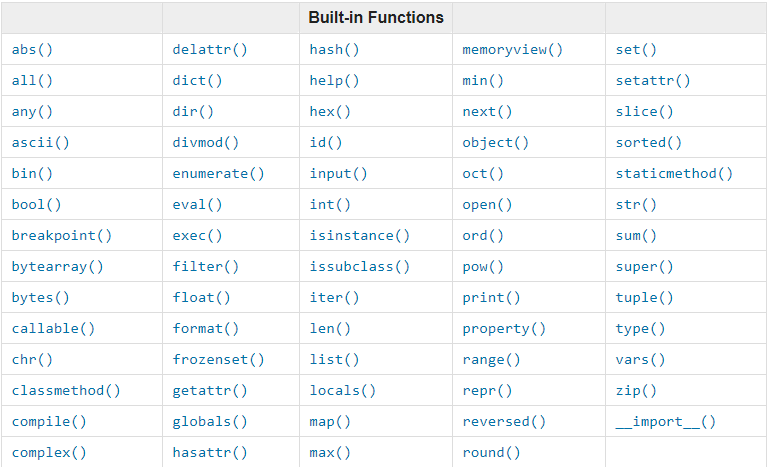 Edited by : Nouf almunyif
7
Python Void Functions
2/1/2022
Edited by : Nouf almunyif
8
Void Functions
2/1/2022
A void function:
Simply executes the statements it contains and then terminates.
Edited by : Nouf almunyif
9
Defining and Calling a Function
2/1/2022
Functions are given names 
Function naming rules:
Cannot use key words as a function name
Cannot contain spaces
First character must be a letter or underscore
All other characters must be a letter, number or underscore
Uppercase and lowercase characters are distinct
Edited by : Nouf almunyif
10
Defining and Calling a Function (cont’d.)
2/1/2022
Function name should be descriptive of the task carried out by the function
Often includes a verb
Function definition: specifies what function does
 def function_name():
		statement
		statement
Edited by : Nouf almunyif
11
Defining and Calling a Function (cont’d.)
2/1/2022
Function header: first line of function
Includes keyword def and function name, followed by parentheses and colon
Block: set of statements that belong together as a group
Example: the statements included in a function
Edited by : Nouf almunyif
12
[Speaker Notes: The function has two parts : 1- header  2- block (statements).]
Defining and Calling a Function
2/1/2022
The function definition and the function call
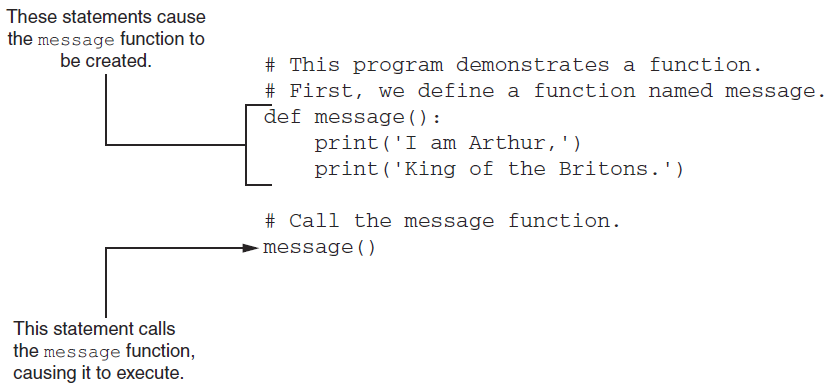 Edited by : Nouf almunyif
13
Defining and Calling a Function
2/1/2022
Calling the main function
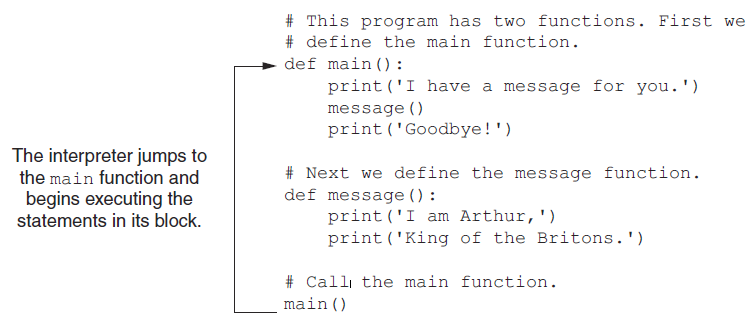 Edited by : Nouf almunyif
14
Defining and Calling a Function
2/1/2022
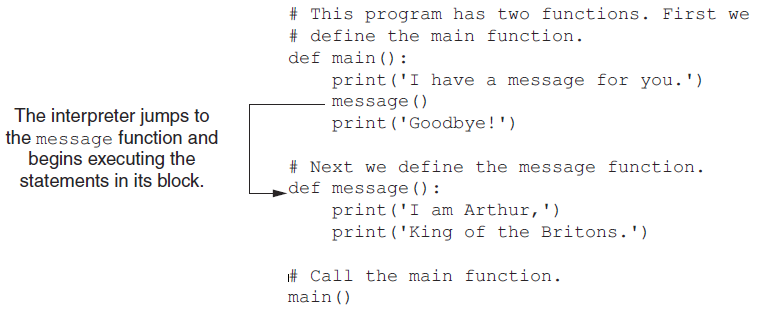 Edited by : Nouf almunyif
15
Defining and Calling a Function
2/1/2022
The message function returns
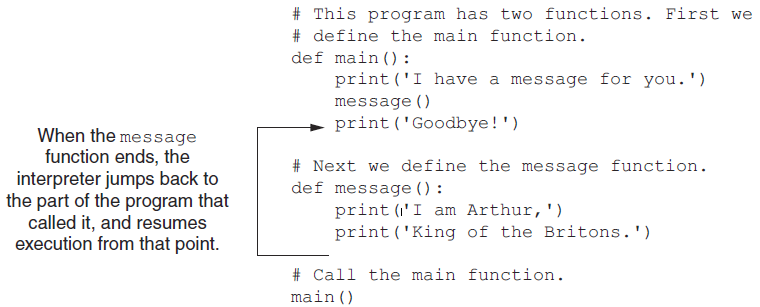 Edited by : Nouf almunyif
16
Defining and Calling a Function
2/1/2022
The main function returns
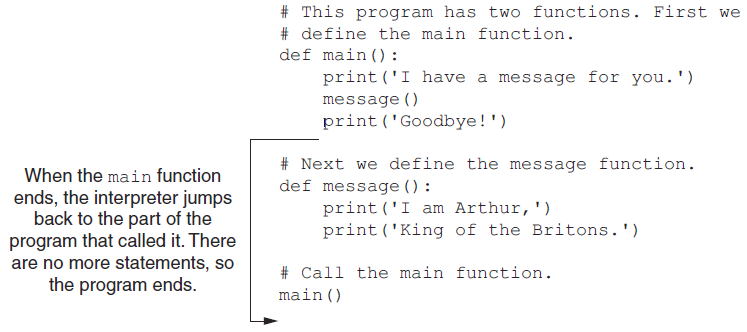 Edited by : Nouf almunyif
17
Defining and Calling a Function (cont’d.)
2/1/2022
Call a function to execute it
When a function is called:
Interpreter jumps to the function and executes statements in the block
Interpreter jumps back to part of program that called the function
Known as function return
Edited by : Nouf almunyif
18
Defining and Calling a Function (cont’d.)
2/1/2022
main function: called when the program starts
Calls other functions when they are needed 
Defines the mainline logic of the program
Edited by : Nouf almunyif
19
Indentation in Python
2/1/2022
Each block must be indented
Lines in block must begin with the same number of spaces
Use tabs or spaces to indent lines in a block, but not both as this can confuse the Python interpreter
IDLE automatically indents the lines in a block
Blank lines that appear in a block are ignored
Edited by : Nouf almunyif
20
Defining and Calling a FunctionIndentation in Python
2/1/2022
All of the statements in a block are indented
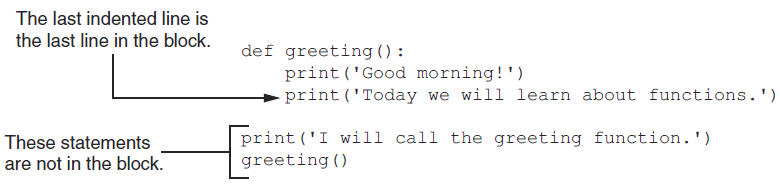 Edited by : Nouf almunyif
21
Python Local Variables
2/1/2022
Edited by : Nouf almunyif
22
Local Variables
2/1/2022
Local variable: variable that is assigned a value inside a function
Belongs to the function in which it was created
Only statements inside that function can access it, error will occur if another function tries to access the variable
Scope: the part of a program in which a variable may be accessed
For local variable: function in which created
Edited by : Nouf almunyif
23
Local Variables (cont’d.)
2/1/2022
Local variable cannot be accessed by statements inside its function which precede its creation
Different functions may have local variables with the same name 
Each function does not see the other function’s local variables, so no confusion
Edited by : Nouf almunyif
24
Local Variables
2/1/2022
Scope and Local Variables
A local variable’s scope is the function in which the variable is created
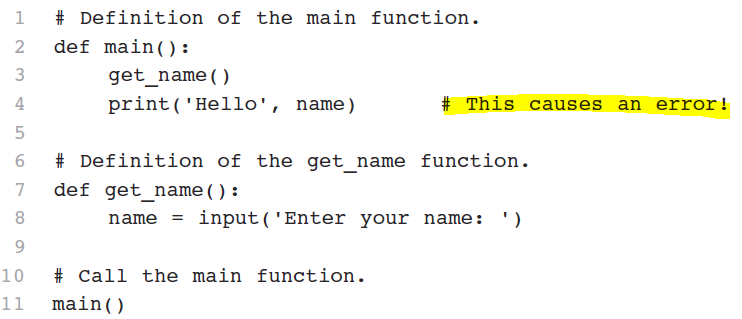 Edited by : Nouf almunyif
25
Local Variables
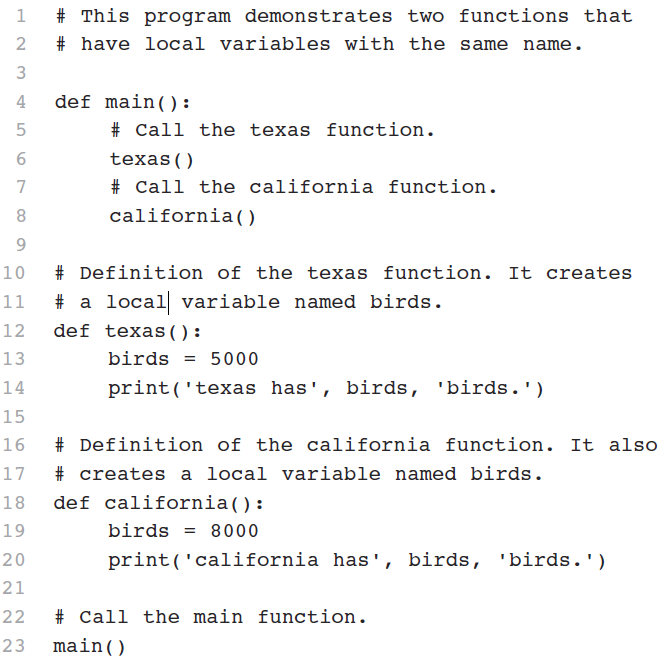 2/1/2022
Program
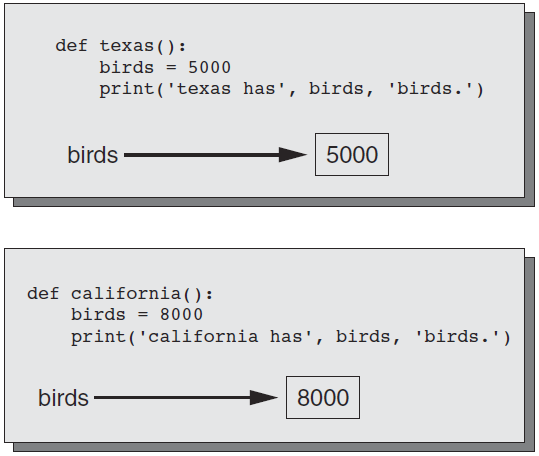 Edited by : Nouf almunyif
26
Python Global Variables and Global Constants
2/1/2022
Edited by : Nouf almunyif
27
Global Variables and Global Constants
2/1/2022
Global variable: created by assignment statement written outside all the functions
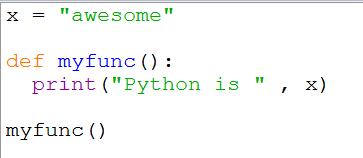 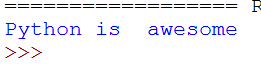 Edited by : Nouf almunyif
28
If you create a variable with the same name inside a function, this variable will be local, and can only be used inside the function. The global variable with the same name will remain as it was, global and with the original value.
2/1/2022
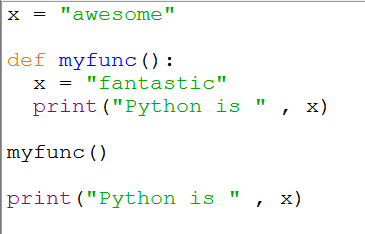 Edited by : Nouf almunyif
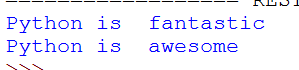 29
To create a global variable inside a function,  you can use the global keyword.
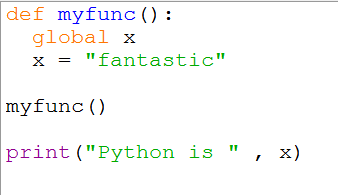 2/1/2022
Also, use the global keyword if you want to change a global variable inside a function.
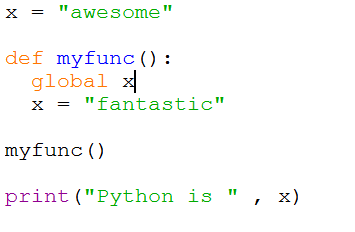 Edited by : Nouf almunyif
30
Global Variables and Global Constants (cont’d.)
2/1/2022
Reasons to avoid using global variables:
Global variables making debugging difficult
Many locations in the code could be causing a wrong variable value
Functions that use global variables are usually dependent on those variables
Makes function hard to transfer to another program
Global variables make a program hard to understand
Edited by : Nouf almunyif
31
Global Constants
2/1/2022
Global constant: global name that references a value that cannot be changed
Permissible to use global constants in a program 
To simulate global constant in Python, create global variable and do not re-declare it within functions
Edited by : Nouf almunyif
32
Passing Arguments to Functions
2/1/2022
Edited by : Nouf almunyif
33
Passing Arguments to Functions
2/1/2022
Argument: piece of data that is sent into a function
Function can use argument in calculations
When calling the function, the argument is placed in parentheses following the function name
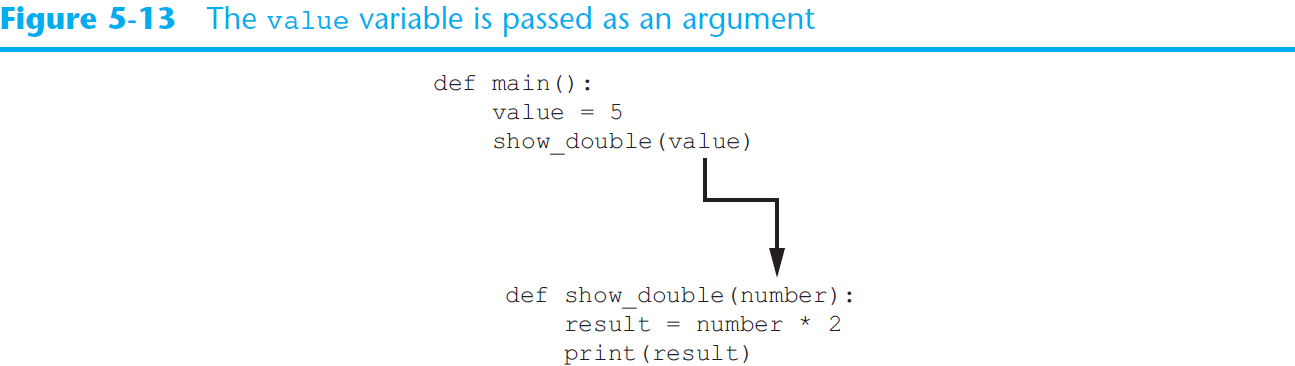 Edited by : Nouf almunyif
34
Passing Arguments to Functions (cont’d.)
2/1/2022
Parameter variable: variable that is assigned the value of an argument when the function is called
The parameter and the argument reference the same value
General format: 
	   def function_name(parameter):
Scope of a parameter: the function in which the parameter is used
Edited by : Nouf almunyif
35
Passing Arguments to Functions (cont’d.)
2/1/2022
Edited by : Nouf almunyif
36
Passing Multiple Arguments
2/1/2022
Python allows writing a function that accepts multiple arguments
Parameter list replaces single parameter
Parameter list items separated by comma
Arguments are passed by position to corresponding parameters
First parameter receives value of first argument, second parameter receives value of second argument, etc.
Edited by : Nouf almunyif
37
Passing Multiple Arguments (cont’d.)
2/1/2022
Edited by : Nouf almunyif
38
Making Changes to Parameters
2/1/2022
Changes made to a parameter value within the function do not affect the argument
Known as pass by value
Provides a way for unidirectional communication between one function and another function
Calling function can communicate with called function
Edited by : Nouf almunyif
39
Making Changes to Parameters (cont’d.)
2/1/2022
Edited by : Nouf almunyif
40
Making Changes to Parameters (cont’d.)
2/1/2022
Figure 5-18
The value variable passed to the change_me function cannot be changed by it
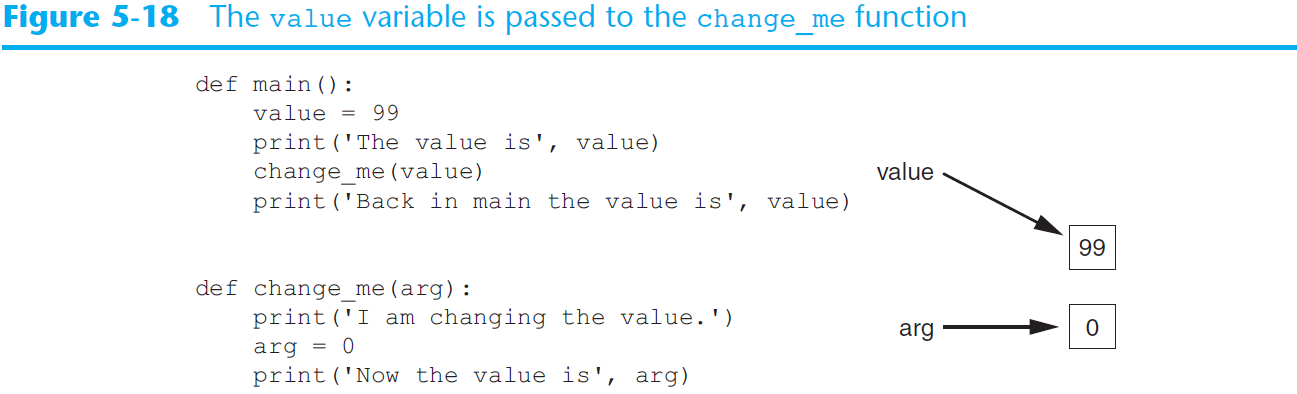 Edited by : Nouf almunyif
41
Keyword Arguments
2/1/2022
Edited by : Nouf almunyif
42
Keyword Arguments
2/1/2022
Keyword argument: argument that specifies which parameter the value should be passed to
Position when calling function is irrelevant
General Format: 
	function_name(parameter=value)
Possible to mix keyword and positional arguments when calling a function
Positional arguments must appear first 
show_interest(10000.0, rate=0.01,periods=10)
Edited by : Nouf almunyif
43
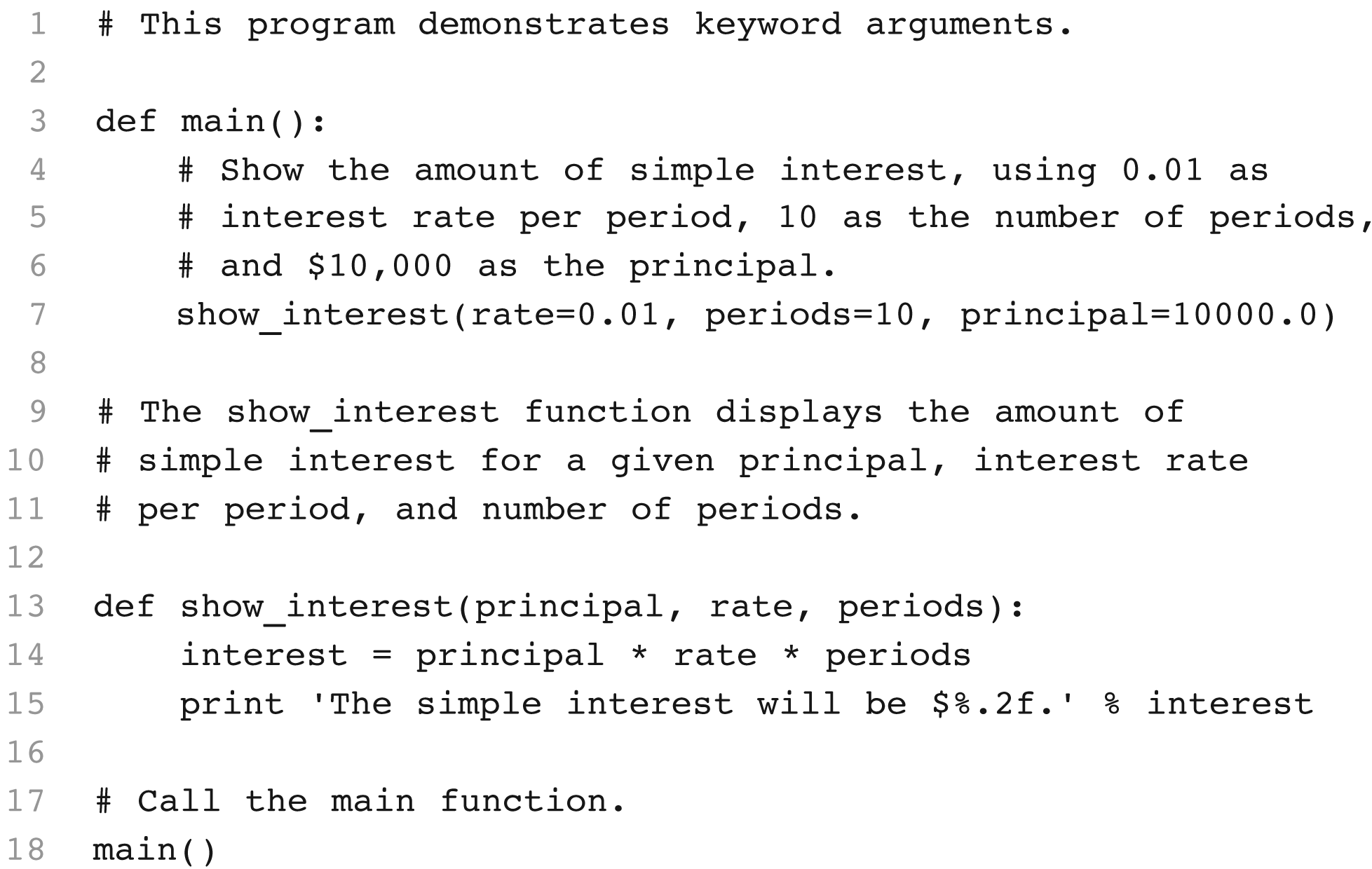 2/1/2022
Edited by : Nouf almunyif
44
References:
2/1/2022
Tony Gaddis - Starting Out with Python, Global Edition (2018, Pearson Education)
https://docs.python.org/3/library/functions.html
Edited by : Nouf almunyif
45